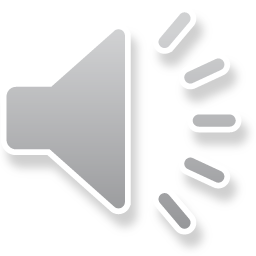 CHÀO MỪNG CÁC CON ĐẾN VỚI 
TIẾT HỌC TOÁN
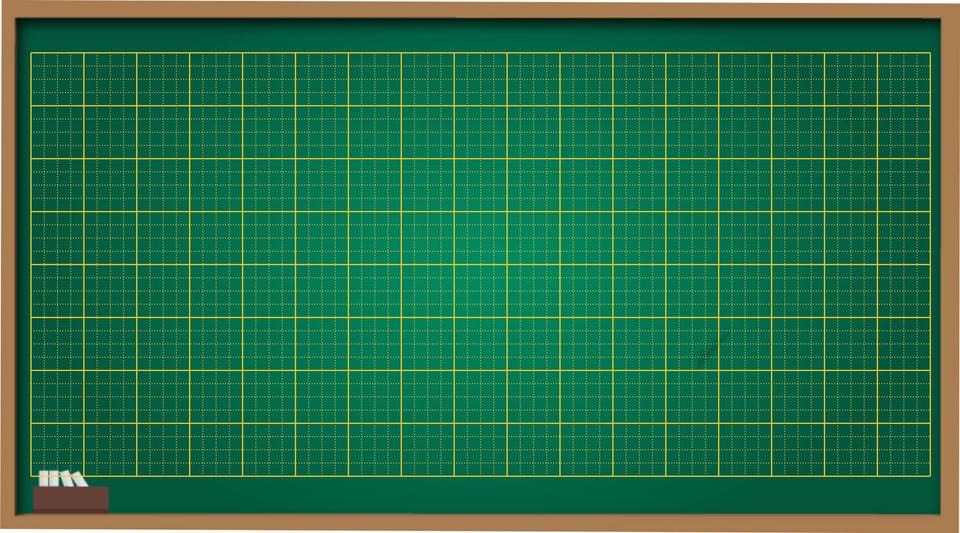 Thứ tư ngày 23 tháng 2 năm 2022
Toán
Chia số có bốn chữ số cho số có một chữ số
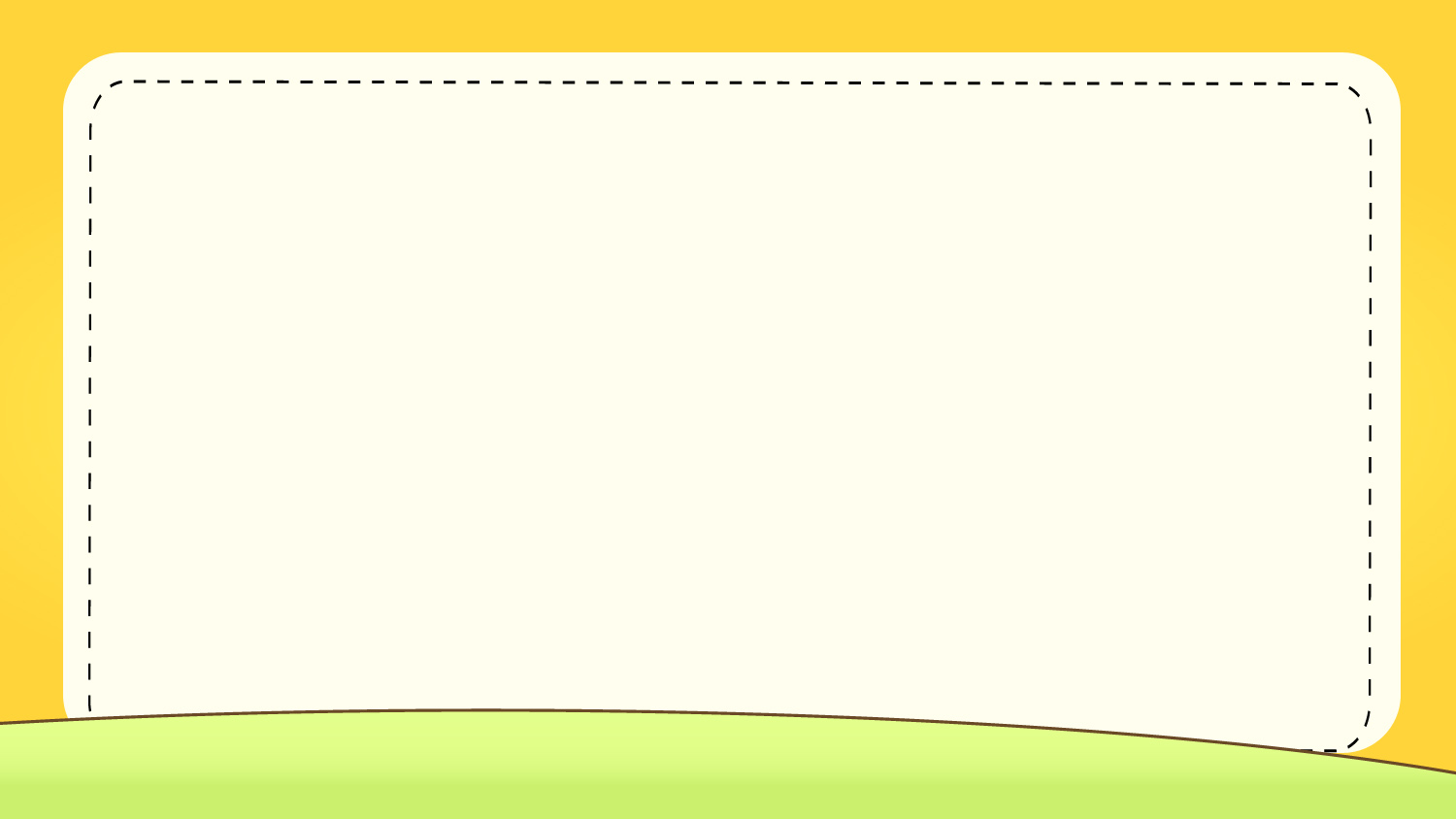 KHỞI ĐỘNG
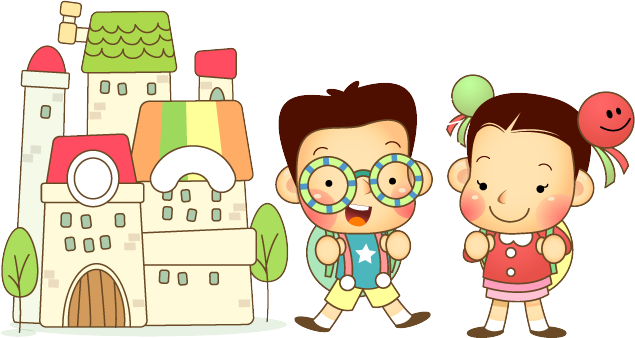 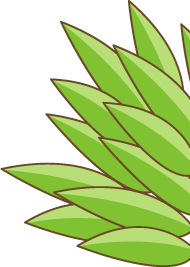 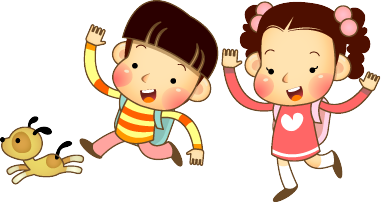 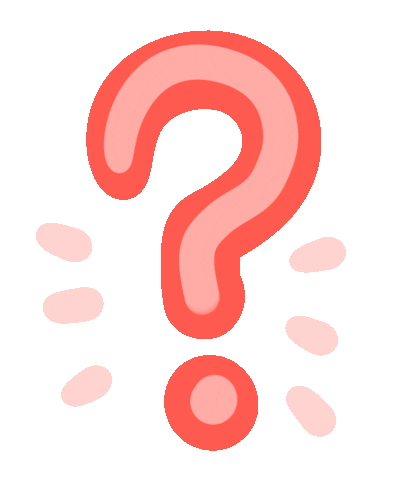 B. 6440
A. 7440
C. 7450
Kết quả của phép nhân 3725 x 2 là:
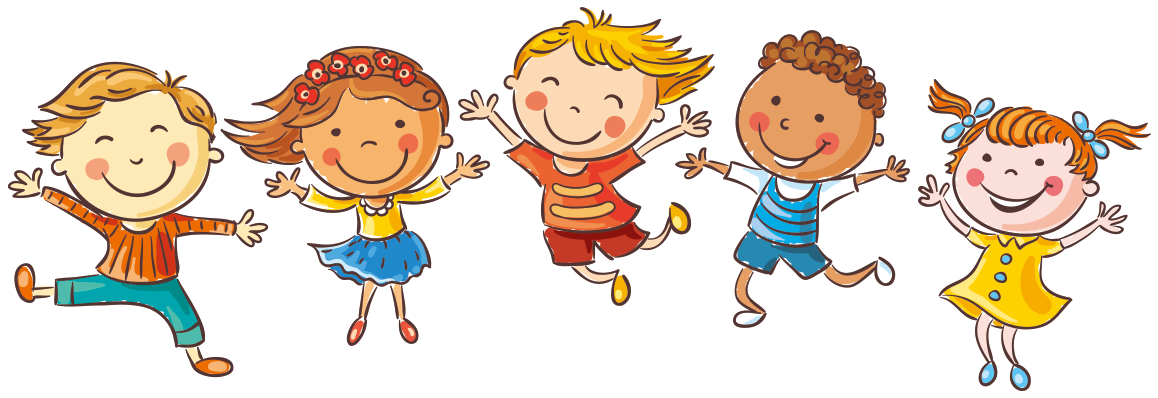 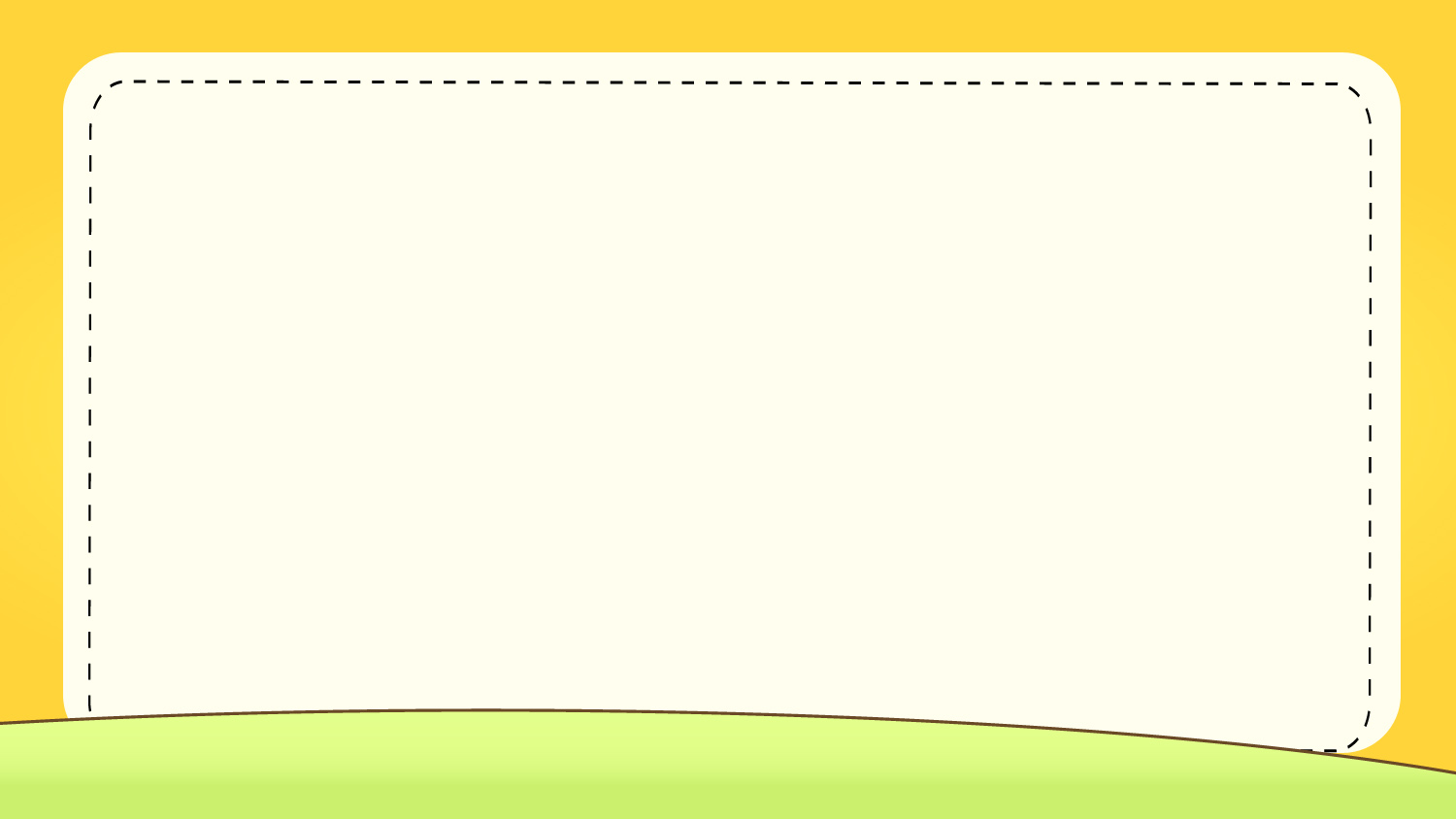 BÀI MỚI
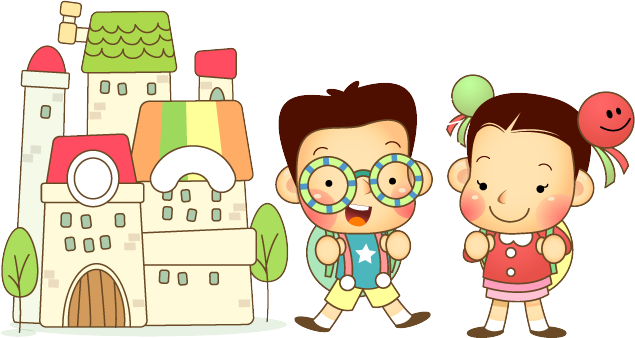 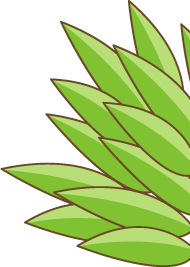 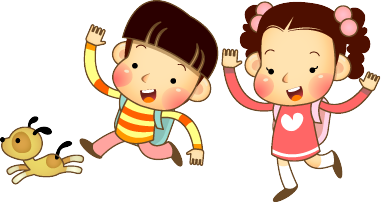 59
58
57
56
55
54
53
52
51
50
49
48
47
46
45
44
43
42
41
40
39
38
37
36
35
34
33
32
31
30
29
28
27
26
25
24
23
22
21
20
19
18
17
16
15
14
13
12
11
10
09
08
07
06
05
04
03
02
01
00
6369 : 3 = ?
BẮT ĐẦU
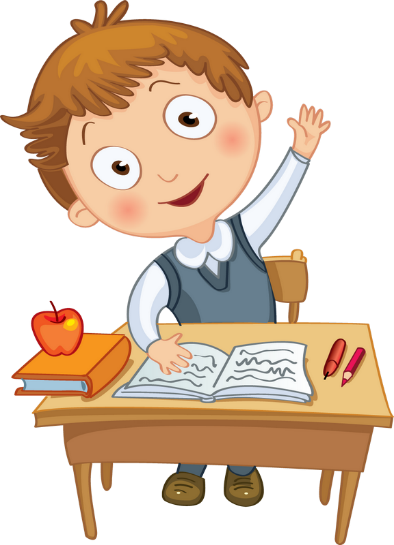 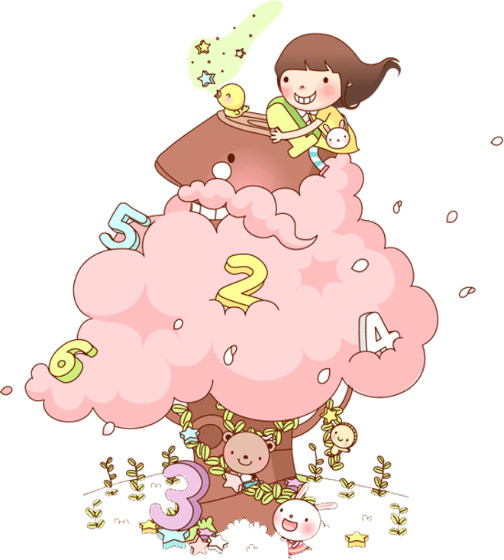 * 6 chia 3 được 2, viết 2.
3
6
9
3
6
2 nhân 3 bằng 6; 6 trừ 6 bằng 0, viết 0.
0
3
3
2
2
1
* Hạ 3; 3 chia 3 được 1, viết 1.
0
6
1 nhân 3 bằng 3; 3 trừ 3 bằng 0, viết 0.
0
9
* Hạ 6; 6 chia 3 được 2, viết 2.
0
2 nhân 3 bằng 6; 6 trừ 6 bằng 0, viết 0.
* Hạ 9; 9 chia 3 được 3, viết 3.
6369 : 3 = 2123
3 nhân 3 bằng 9; 9 trừ 9 bằng 0, viết 0.
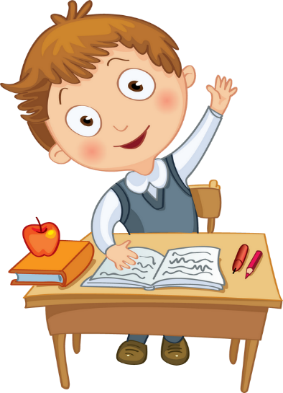 Mỗi lượt chia ta thực hiện qua 3 bước:
Bước 1: Chia
Bước 2: Nhân
Bước 3 : Trừ
59
58
57
56
55
54
53
52
51
50
49
48
47
46
45
44
43
42
41
40
39
38
37
36
35
34
33
32
31
30
29
28
27
26
25
24
23
22
21
20
19
18
17
16
15
14
13
12
11
10
09
08
07
06
05
04
03
02
01
00
1276 : 4 = ?
BẮT ĐẦU
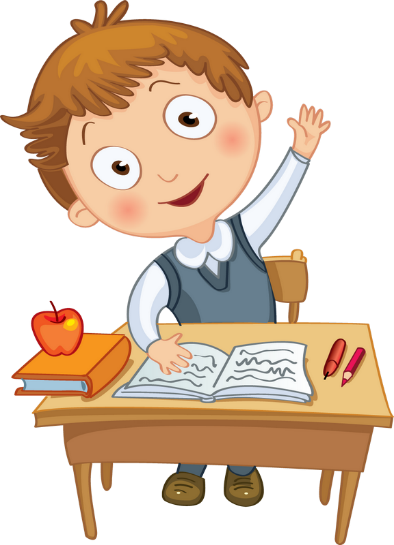 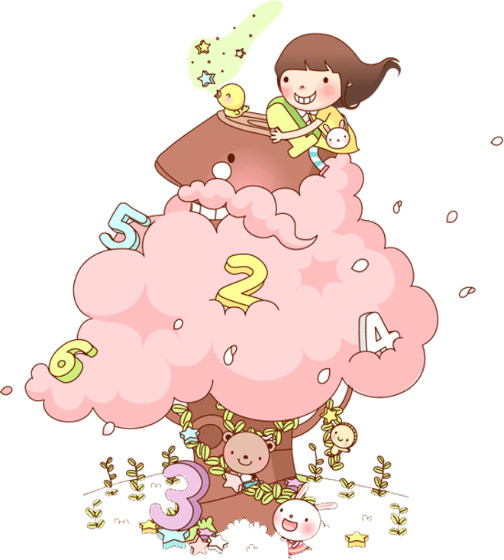 * 12 chia 4 được 3, viết 3.
4
1
2
7
6
3 nhân 4 bằng 12; 12 trừ 12 bằng 0,  viết 0.
0
7
3
1
9
* Hạ 7; 7 chia 4 được 1, viết 1.
3
6
1 nhân 4 bằng 4; 7 trừ 4 bằng 3.Viết 3.
0
* Hạ 6 được 36; 36 chia 4 được 9, viết 9.
1276 : 4 = 319
9 nhân 4 bằng 36; 36 trừ 36 bằng 0, viết 0.
*Lưu ý : Lần chia đầu tiên, nếu lấy một chữ số ở số bị chia mà bé hơn số chia thì ta phải lấy hai chữ số rồi tiếp tục chia.
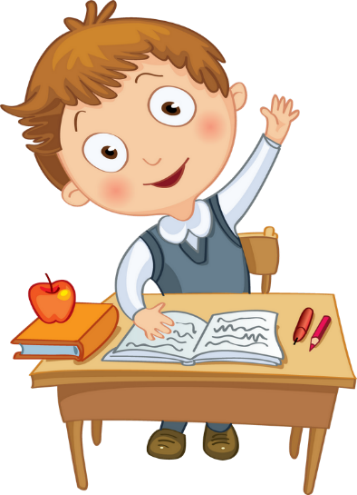 3
6
9
3
6
4
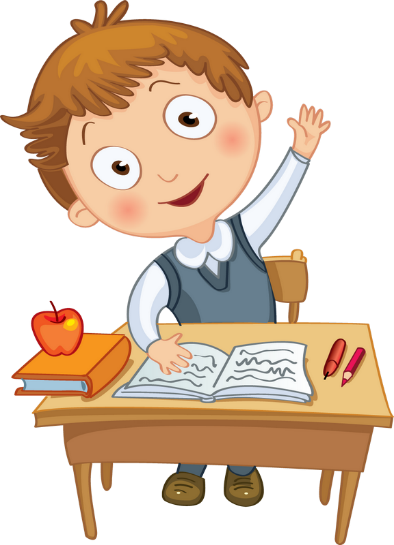 1
2
7
6
0
3
0
7
3
2
2
1
3
1
9
0
6
3
6
0
9
0
0
Em có nhận xét gì về hai phép chia này?
- Ở phép tính thứ nhất tất cả các lượt chia đều là phép chia hết. Ở phép tính thứ hai, lượt chia thứ hai dư 3 nên ta hạ 6 xuống và tiếp tục chia.
- Ở phép tính thứ nhất vì 6 > 3 nên chỉ lấy một chữ số đem chia. Ở phép tính thứ hai, vì chữ số đầu là 1 < 4 nên ta phải lấy hai chữ số để đem chia.
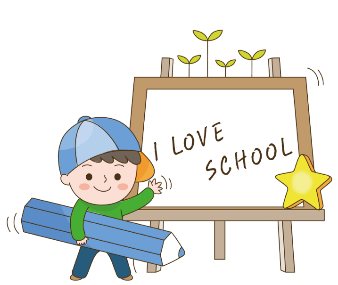 Bài 1. Tính
4862
2
2896
4
3369
3
0
8
2
4
3
1
0
3
0
9
1
1
2
3
7
2
4
6
0
0
6
6
1
0
2
0
9
0
0
0
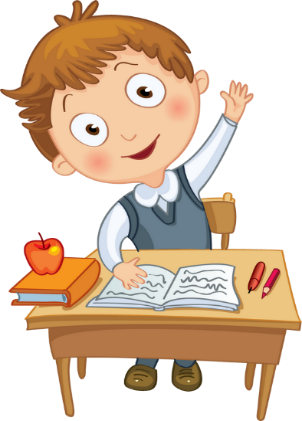 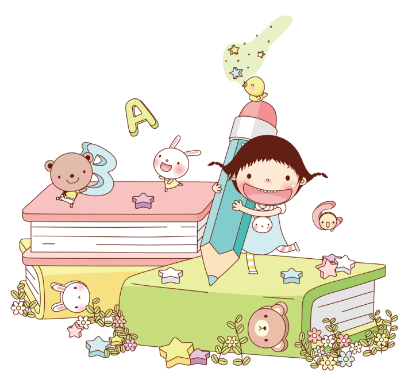 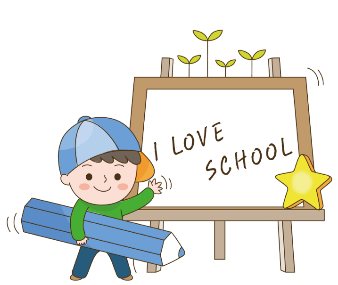 Bài 2: Có 1648 gói bánh chia đều vào 4 thùng. Hỏi mỗi thùng có bao nhiêu gói bánh?
Tóm tắt:
Bài giải
4 thùng : 1648 gói
1 thùng : …gói ?
Số gói bánh mỗi thùng có là:
Mỗi thùng có số gói bánh là:
1648 : 4 = 412 (gói)
Đáp số: 412 gói bánh
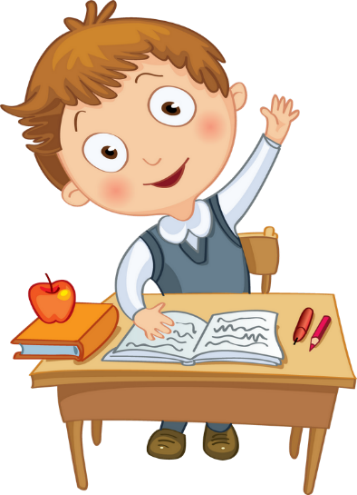 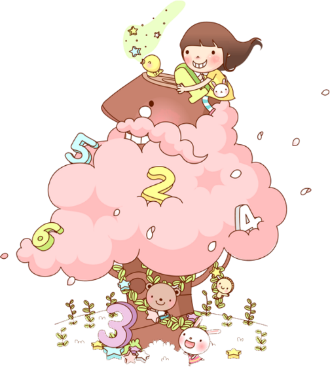 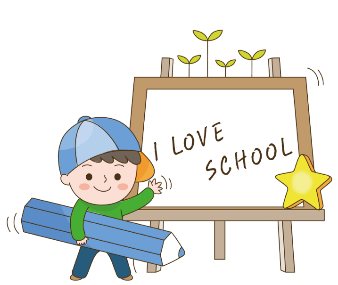 Bài 3: Tìm x
a) x x  2  =  1846
b) 3  x x =  1578
x         =  1846 : 2
x = 1578 : 3
x        =   923
x =  526
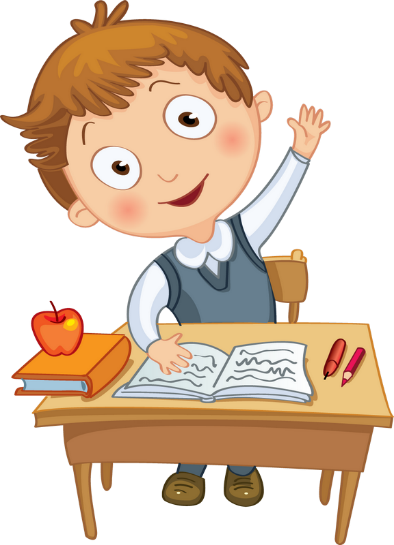 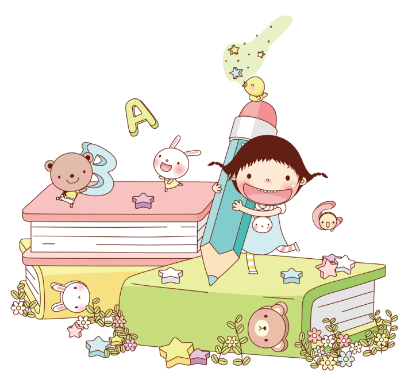 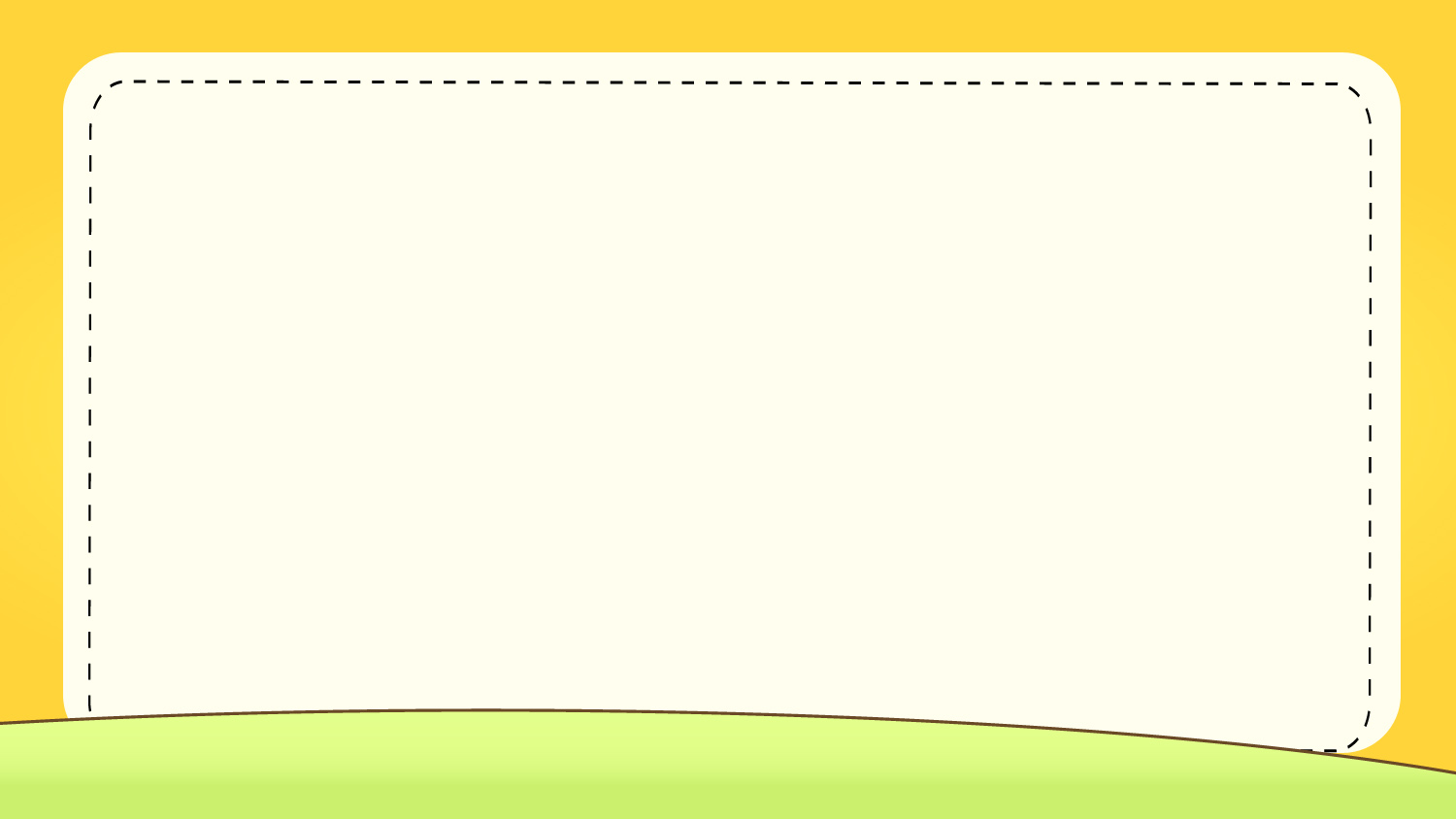 TRÒ CHƠI CỦNG CỐ
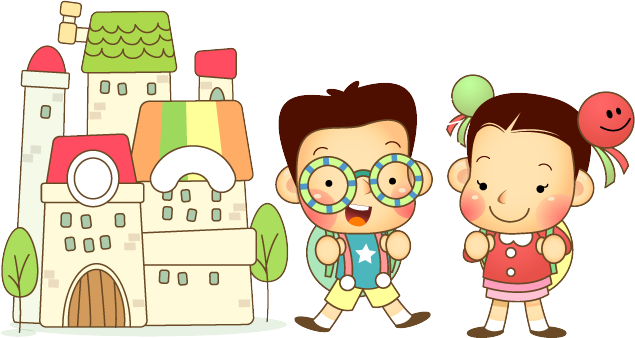 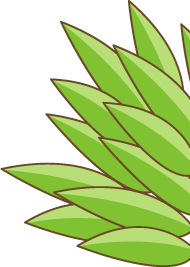 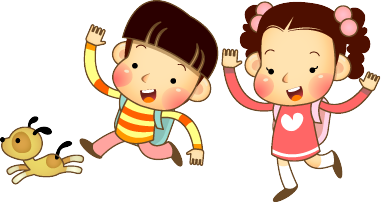 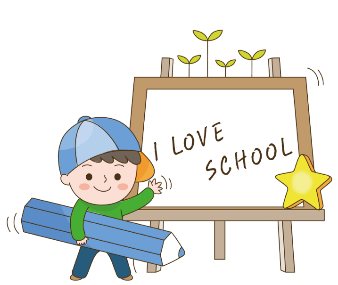 Câu 1:Khi thực hiện phép chia số có bốn chữ số cho số có một chữ số, mỗi lượt chia ta thực hiện qua mấy bước?
00
15
14
13
12
11
10
09
08
07
06
05
04
03
02
01
a. Hai bước
BẮT ĐẦU
b. Ba bước
b. Ba bước
c. Bốn bước
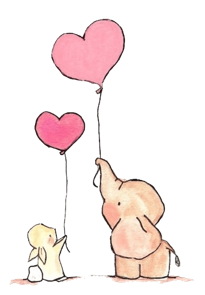 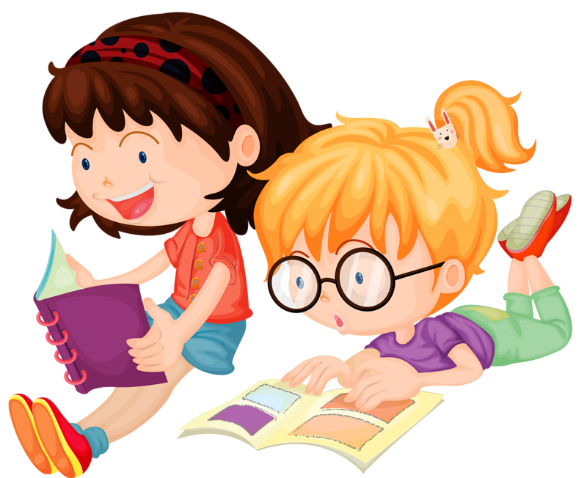 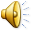 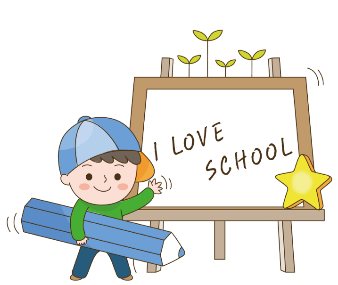 Câu 2:Chọn kết quả  đúng.
00
15
14
13
12
11
10
09
08
07
06
05
04
03
02
01
Kết quả của phép chia 6915 : 3 là:
a. 2305
a. 2305
BẮT ĐẦU
b. 2315
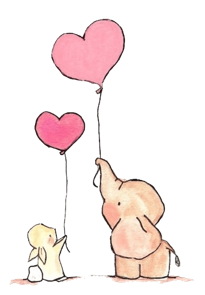 c. 2205
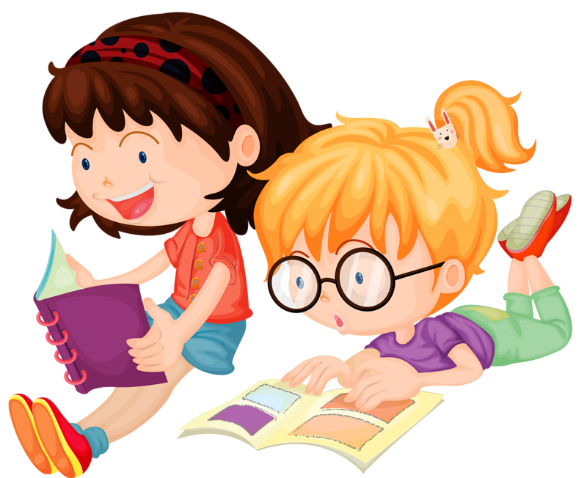 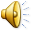 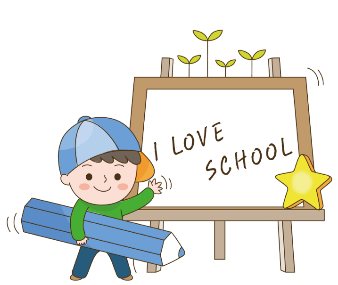 Câu 3: Chọn kết quả  đúng.
00
15
14
13
12
11
10
09
08
07
06
05
04
03
02
01
Kết quả của phép chia 1575 : 5 là:
a.325
BẮT ĐẦU
b.315
b.315
b.315
b.315
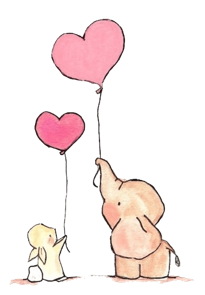 c.515
c.515
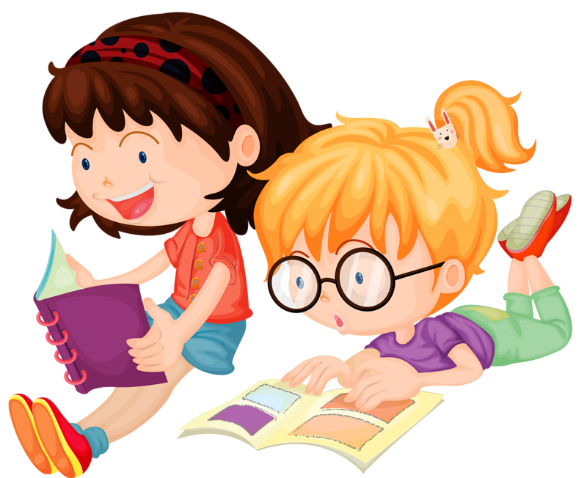 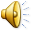 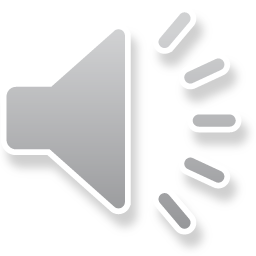 Tiết học kết thúc
Chúc các con luŪ vui, khφϗ và hǌ tō!